HTML5 and CSS3:
New Markup & Styles for the Emerging Web


Florida Library Webinars
Novare Library Services
June 12, 2013




Jason Clark
Head of Digital Access & Web Services
Montana State University Libraries
pinboard.in #tag
pinboard.in/u:jasonclark/t:nls-html5/
twitter #hashtag
#nlshtml5
Overview
Revolution or Evolution?
New Features and Functions
Demos
Getting Started
Questions
Terms: HTML, CSS, API
Does everybody know what these elements are?

CSS 
- style rules for HTML documents

HTML
- markup tags that structure docs
- browsers read them and display according to rules

API (application programming interface)
- set of routines, protocols, and tools for building software applications
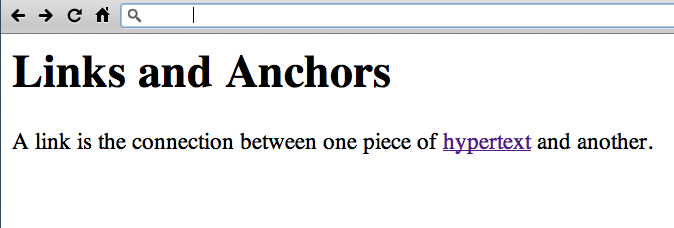 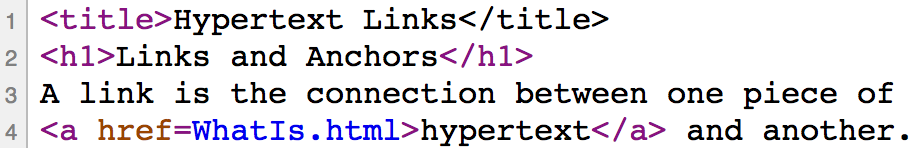 http://www.w3.org/History/19921103-hypertext/hypertext/WWW/Link.html
Chrome Experiments
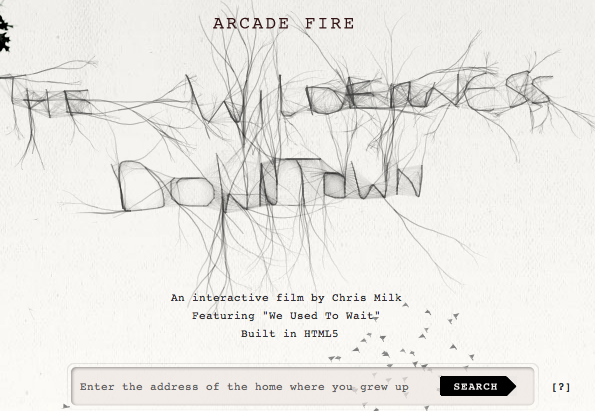 Arcade Fire - The Wilderness Downtown
http://www.chromeexperiments.com/arcadefire/
HTML5 Working Examples
HTML5 Mobile Feed Widget
www.lib.montana.edu/~jason/files/html5-mobile-feed/

BookMeUp
www.lib.montana.edu/beta/bookme/


Learn more by viewing source
OR
Downloading from jasonclark.info or github.com/jasonclark
HTML5 as "umbrella" Term
Changes to HTML spec
New Javascript APIs 
Additions to CSS spec
Evolution into HTML5
Reacting to how the web is used
A Minimal HTML5 Document
<!DOCTYPE html>
<html lang="en">
<head>
	<meta charset="utf-8">
	<title>title</title>
	<link rel="stylesheet" href="style.css">
	<script src="script.js"></script>
</head>
<body>
	<!-- page content -->
</body>
</html>
Semantic & Functional Markup
header
footer 
nav
section
article
figure
aside
mark
menu
contenteditable attribute
Microdata
Markup for making HTML machine-readable

itemscope
itemtype
itemprop
Microdata – Book Example
<dl itemscope
    itemtype="http://vocab.example.net/book"
    itemid="urn:isbn:0226500667"
<dt>Title</dt>
<dd itemprop="title">A River Runs Through It and Other Stories</dd>
<dt>Author</dt>
<dd itemprop="author">Norman Maclean</dd>
<dt>Publication date</dt>
<dd itemprop="pubdate">October 1, 2001</dd>
</dl>
Native Video and Audio
simple markup
no plugin!
limited vid formats: .ogv, .mp4, webm


<video width="320" height="240 controls="controls">
  <source src="film.mp4" type="video/mp4" />
  Your browser doesn’t support the video tag.
</video>
Forms <form>
field types - email, date
validation
regular expressions
still need to watch for security/hacks
<form> Markup
<input type="email" required>
<input type="date">
<input type="url">
<input type="email" required autofocus>
Javascript APIs
Desktop programming for the web
Minification + Optimization
Removing unnecessary characters and spacing from code to reduce size, and optimizing the code to improve load times

Minify
http://www.minifyjavascript.com/

Optimize
http://www.jslint.com/
Selector APIs
Find elements by matching against a group of selectors (tags or attributes in DOM).

querySelector() 
querySelectorAll()


var matchList = document.querySelectorAll('li.old, li.new');
Geolocation
w3c API
accurate 
supported in Firefox 3.6, Safari 4


navigator.geolocation.getCurrentPosition();
File API, Drag & Drop API
Uploading of files
Drag & drop API in combination with a draggable attribute
History API
Preserve the state of the page
Enabling back button in client-side scripts
Fullscreen API
Remove browser chrome 
“Turn off the lights”

function launchFullScreen(element) {
  if(element.requestFullScreen) {
    element.requestFullScreen();
  }
}

<button onclick="launchFullscreen(document.documentElement);">Go Fullscreen</button>
Storage APIs
Keep files
Store keys/values
Local databases
sessionStorage
mega COOKIE
Stores key/value pairs while page is open
localStorage
mega COOKIE
Stores key/value pairs that persist after page and browser are closed
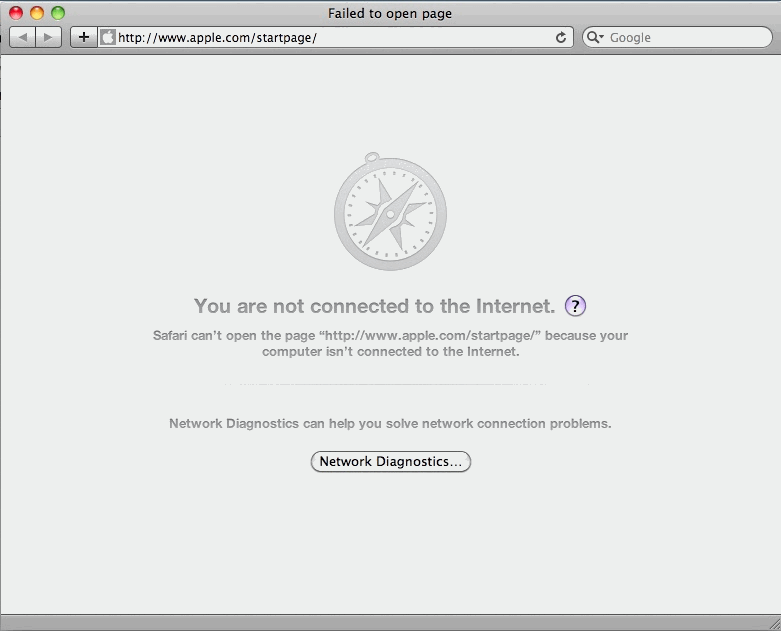 Offline Storage – Cache Manifest
Work without a connection
Create cache manifest file
Set server to allow for manifest file type
Link to manifest file in HTML <head>


CACHE MANIFEST
#store the files below 
index.html
styles.css
images/logo.png
Scripts/global.js
Offline Storage - IndexedDB
My browser can haz database!

Simple key/value store within browser
Up to 5 MB of data storage
W3C discontinued Web SQL Database spec
HTML5 right now? IE?
<!DOCTYPE html>
<html lang="en”>
<head>
<meta charset="utf-8" />
<title>HTML5 right now</title>
<!--[if IE]>
<script src="http://html5shiv.googlecode.com/svn/trunk/html5.js"></script>
<![endif]-->
<style>
article, aside, figure, footer, header, hgroup, menu, nav, section {display:block;}
</style>
</head>
<body>
<!-- ready to roll with HTML5 now -->
</body>
</html>
Evolution into CSS3
Rethinking web displays and styles
Vendor Prefixes
Add support for emerging parts of CSS spec

Android: -webkit-
Chrome: -webkit-
Firefox: -moz-
Internet Explorer: -ms-
iOS: -webkit-
Opera: -o-
Safari: -webkit-
Box Sizing
Set how the browser calculates the width of an element to include (or not include) padding, borders, and margins

div.doc {
    width: 200px;
    padding: 0 30px;
    -webkit-box-sizing: border-box; 
    -moz-box-sizing: border-box;
    box-sizing: border-box;
}
Rounded Elements
border-radius declaration
smooth out your interfaces
button effects

-moz-border-radius: 10px 5px;
-webkit-border-top-left-radius: 10px;
-webkit-border-top-right-radius: 5px;
-webkit-border-bottom-right-radius: 10px;
-webkit-border-bottom-left-radius: 5px;
border-radius: 10px 5px;
Gradients/Opacity
no more background images
transparency
Selectors
Target specific elements or markup in a series

div[attr] and a[href$=pdf]
Attribute selector (starts with, ends with, contains)

ul > li
Immediate descendant (child) selector

td:last-child {border-right:0 none;}
li:nth-child(n+6) {color: grey;}
Transitions
Animation behavior
Scaling, fading, easing, etc.


body { 
	-o-transition:all .2s linear; 
	-moz-transition:all .2s linear; 
	-webkit-transition:all .2s linear;
	transition:all .2s linear; 
}
Columns and Grids
Layout and page structure
Goodbye, float?

ul#content {
  -webkit-column-count: 3;
  -webkit-column-rule: 1px solid #eee;
  -webkit-column-gap: 1em;
  -moz-column-count: 3;
  -moz-column-rule: 1px solid #eee;
  -moz-column-gap: 1em;
  column-count: 3;
  column-rule: 1px solid #eee;
  column-gap: 1em;
  display: block;
}
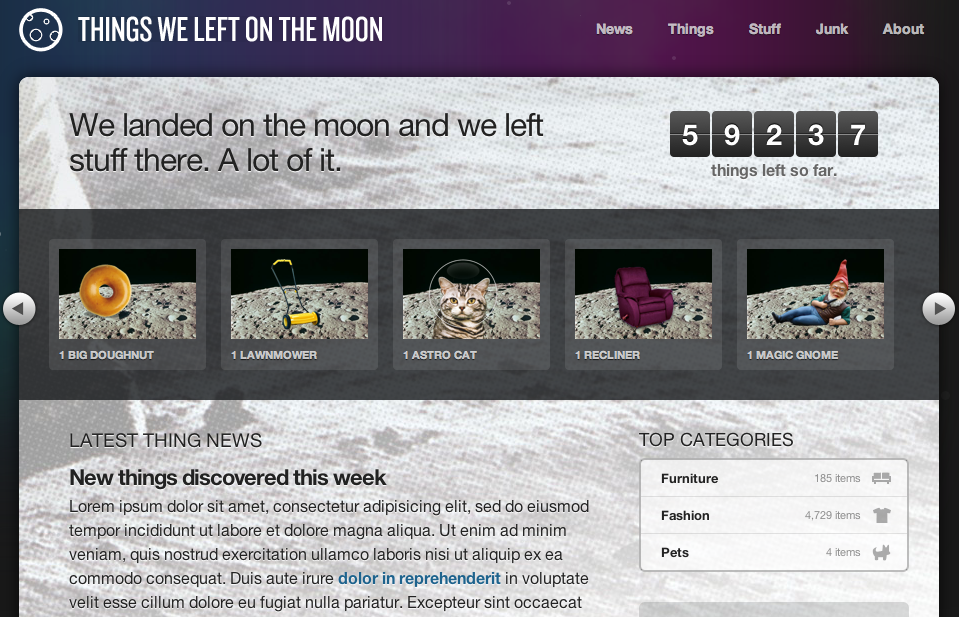 CSS3 example - http://css3exp.com/moon/
Media Queries
switch stylesheets based on width and height of viewport
same content, new view depending on device

@media screen and (max-device-width:480px) {… mobile styles here… }
Media Queries in Action
<link rel="stylesheet" type="text/css” media="screen and (max-device-width:480px) and (resolution: 163dpi)” href="shetland.css" />



Responsive Web Design, Ethan Marcotte
http://www.alistapart.com/articles/responsive-web-design
@Font-Face
bring in fonts
use any licensed TrueType (.ttf) or OpenType (.otf) font
independent of machine it's being rendered on...
Demos & Examples
It's your call....
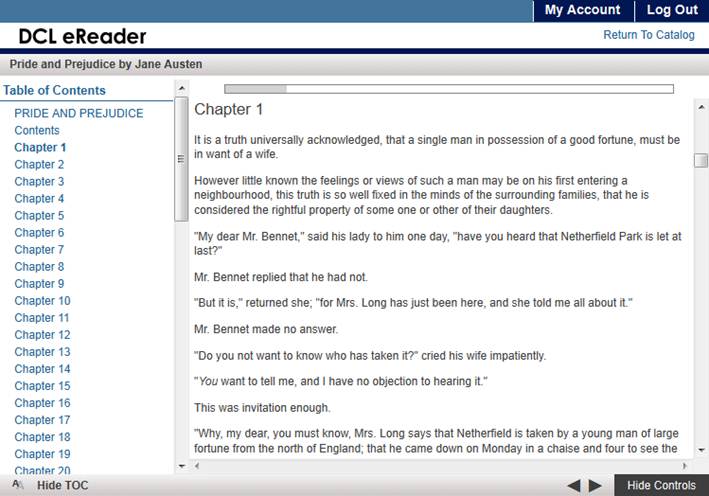 catalog.douglascountylibraries.org/EcontentRecord/19339/Viewer?item=3439864
Demos
YouTube HTML5 demo
http://www.youtube.com/html5
24 ways CSS3 demo
http://24ways.org/
HTML5 Demos
http://html5demos.com/
Other possible examples:
geolocation
localStorage
What Type of Support?
see "When can I use…" 
http://a.deveria.com/caniuse/
Mobile browsers leading the way

Modernizr
http://www.modernizr.com/
HTML5 enabling script 
http://remysharp.com/2009/01/07/html5-enabling-script/
Resources
HTML5 Tag Reference (W3Schools)
w3schools.com/html5/html5_reference.asp
Cross Browser Support Tables
www.findmebyip.com/litmus/
HTML5 Doctor
html5doctor.com/
CSS3 Previews (CSS3.info)
www.css3.info/preview/
HTML5 & CSS3 Cheat Sheets
webresourcesdepot.com/html-5-and-css3-cheat-sheets-collection/
Resources (cont.)
HTML5 Boilerplate 
http://html5boilerplate.com/
HTML5rocks
html5rocks.com
HTML5 Please
html5please.com/#use
Questions?
twitter.com/jaclark
www.lib.montana.edu/~jason/talks.php
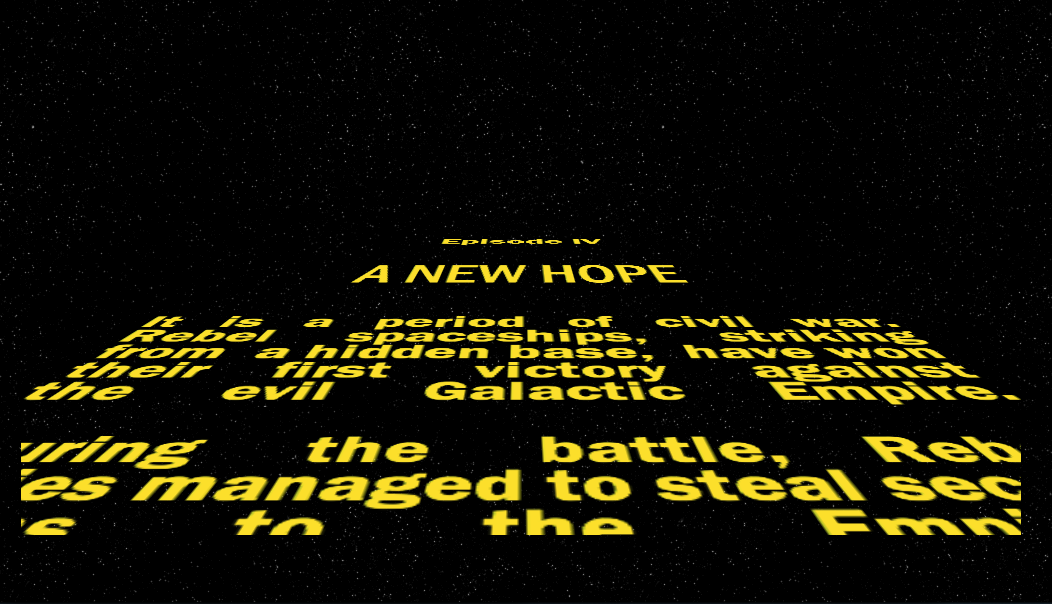 http://www.gesteves.com/experiments/starwars.html